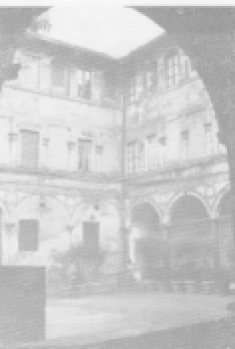 Pavia, San Maiolo, interno del monastero
Pavia, San Maiolo, interno del monastero